Катеринопільський районний будинок дитячої та юнацької творчості Катеринопільської районної ради Черкаської області
Підпроект 
“Пишаюся тобою, рідний краю!”

Підготували: члени краєзнавчого гуртка;
                                      Керівник підпроекту: керівник краєзнавчого гуртка Шевченко Ольга Олексіївна


2019 рік
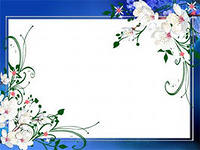 "Про що розповідає
бабусина скриня"
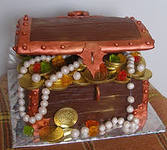 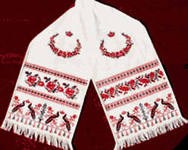 В українського народу багато
духовних скарбів.
І зберігати про них пам’ять -
означає любити свою 
Батьківщину,
свій народ ...
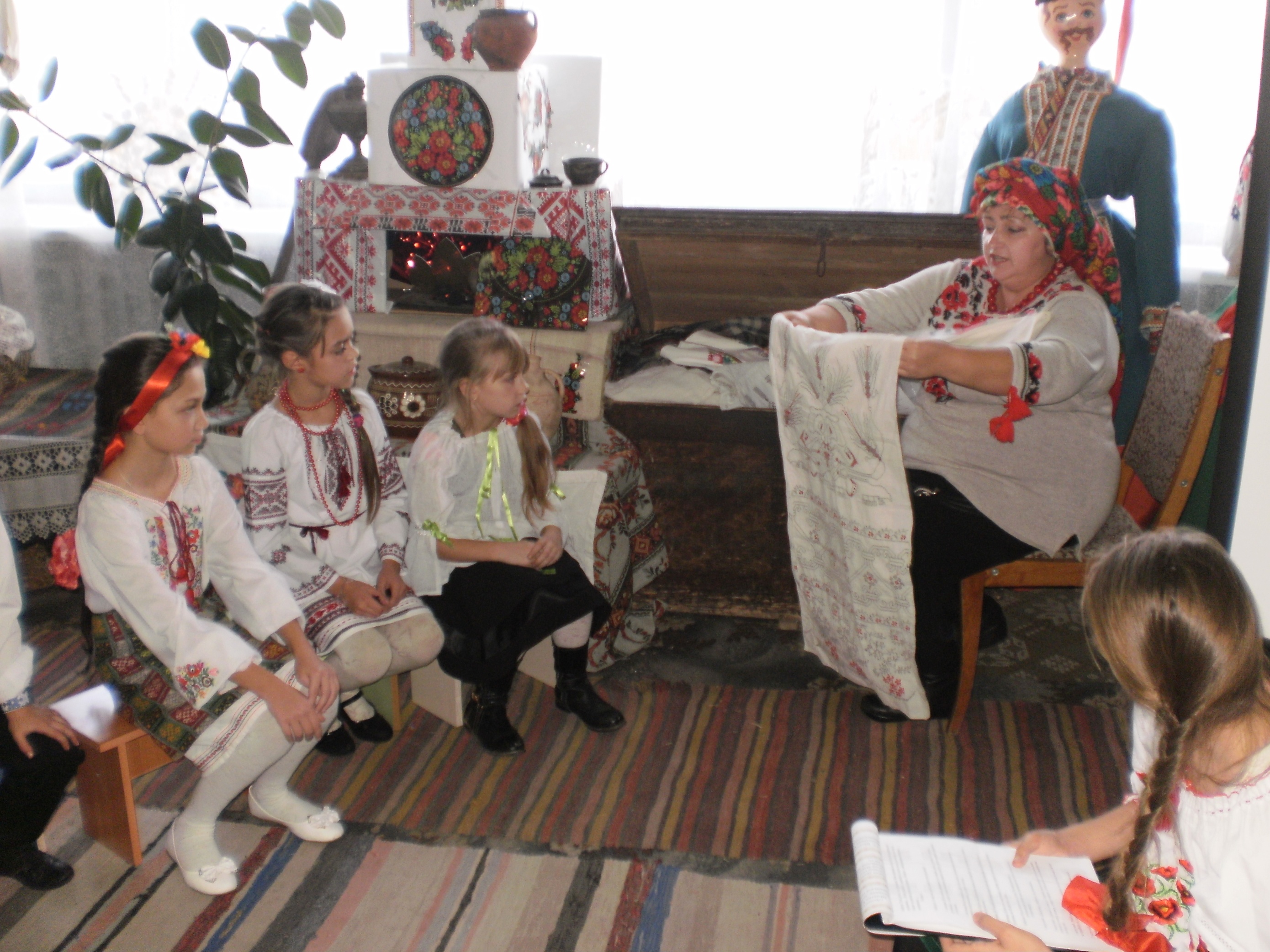 Зібравши цікавий матеріал,
вихованці краєзнавчого гуртка підготували і
провели виховний захід
під назвою
"Про що розповідає
бабусина скриня"
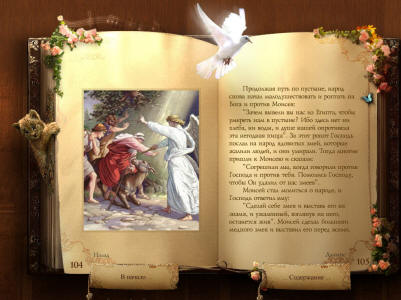 У скринях люди зберігали усе 
найдоржче їхньому серцю.
Одним із цих скарбів 
була Біблія.
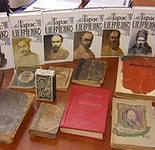 "Кобзар" 
до нашого часу
в  оселі кожного українця
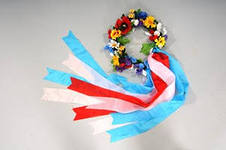 Український віночок
зберігали у скрині,
як символ добра і надії.
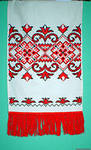 Вишитий рушник
пройшов через віки.
Він і нині символізує
чистоту почуттів, 
глибину безмежної 
любові.
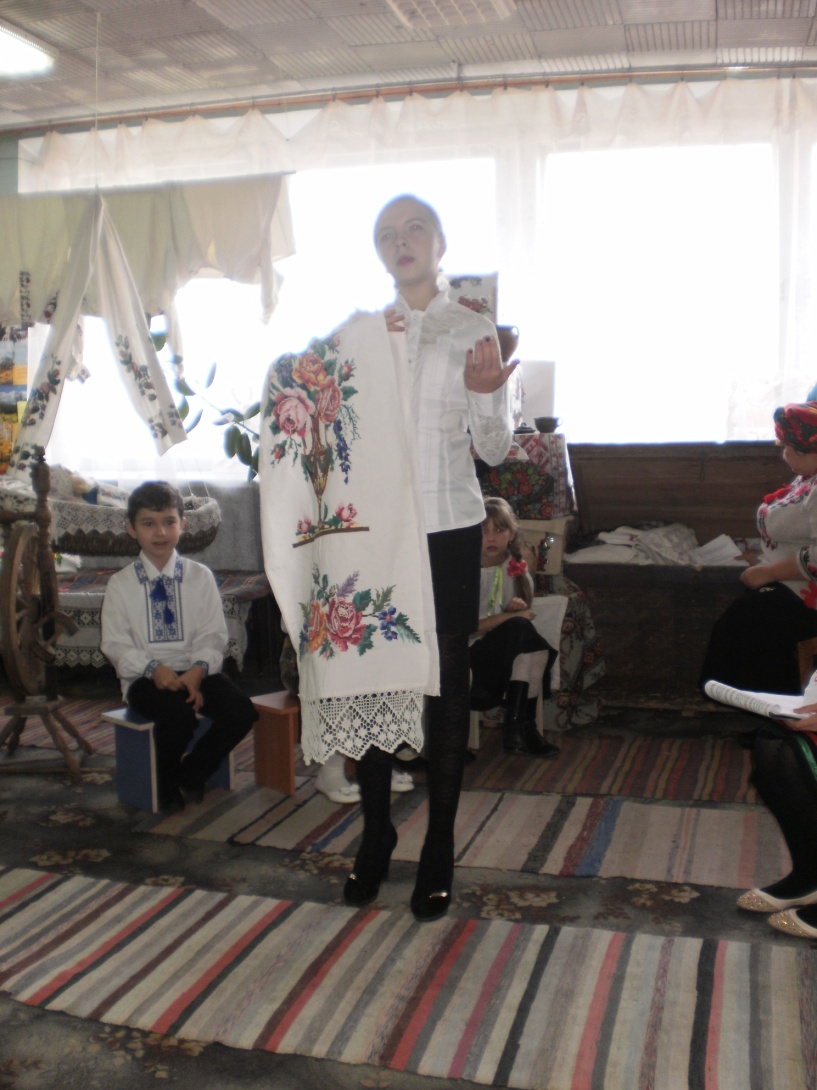 Цікаво було дізнатися,
що одягали наші 
бабусі та дідусі...
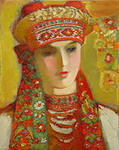 Очіпок
Намітка
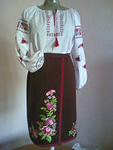 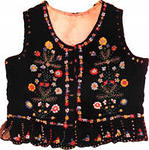 Плахта
Сорочка
Кептар
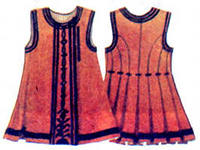 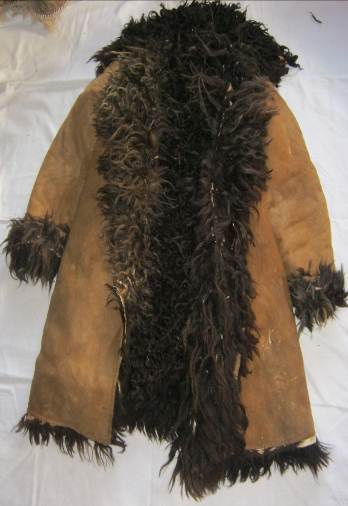 Корсетка
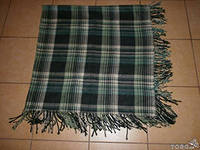 Кожух
Хустка
Цілющі властивості 
лікарських трав
передаються із покоління в покоління
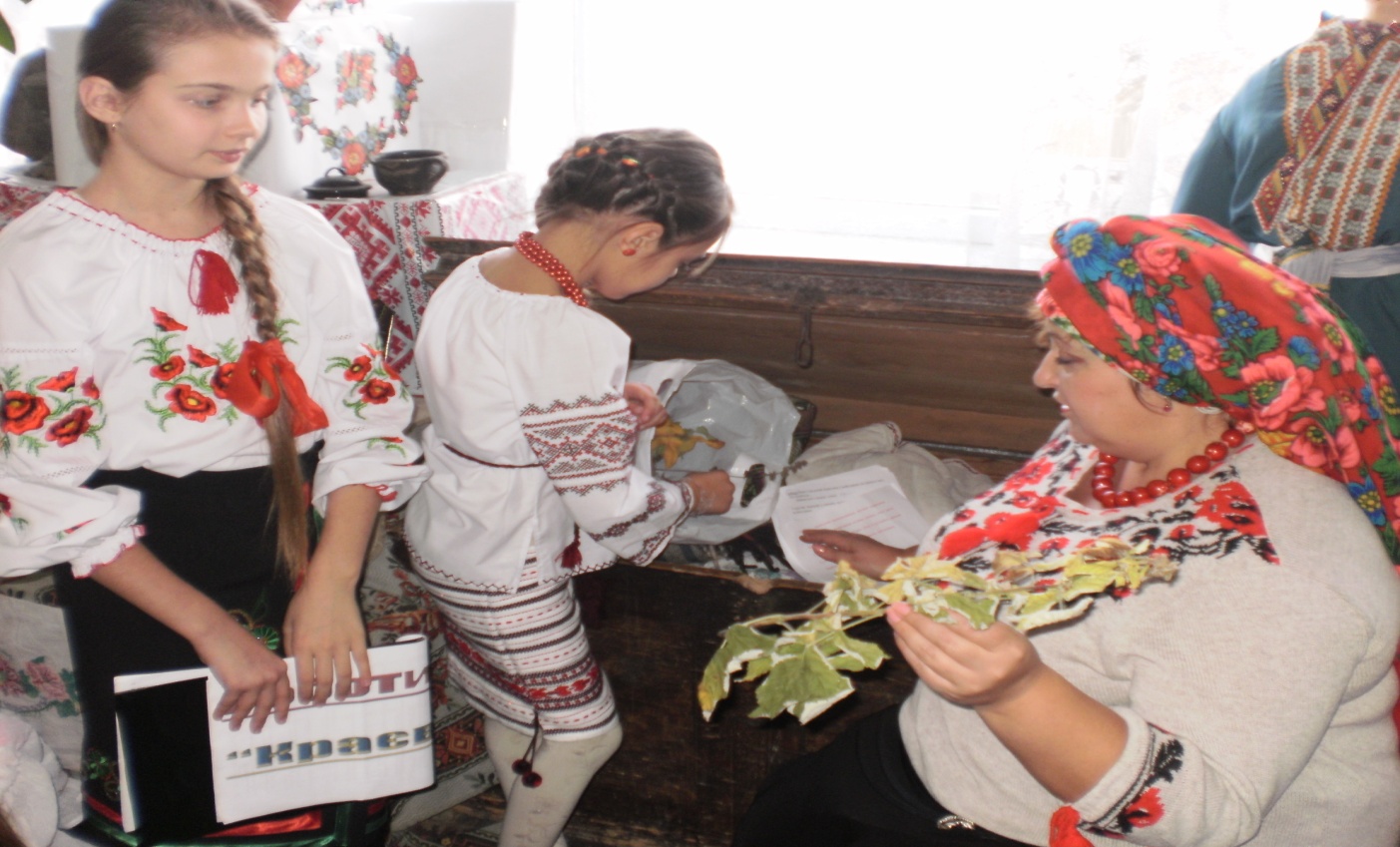 Бабуся ділиться рецептами їх приготування
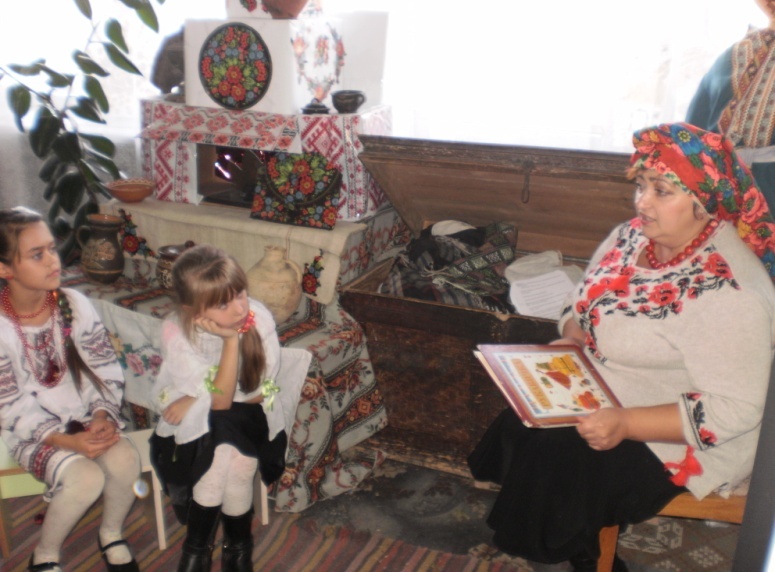 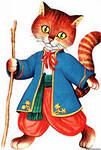 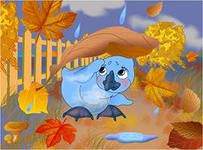 Упродовж віків українські
казки були провідниками 
доброти і милосердя
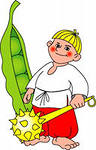 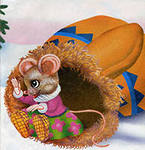 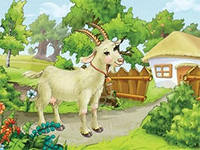 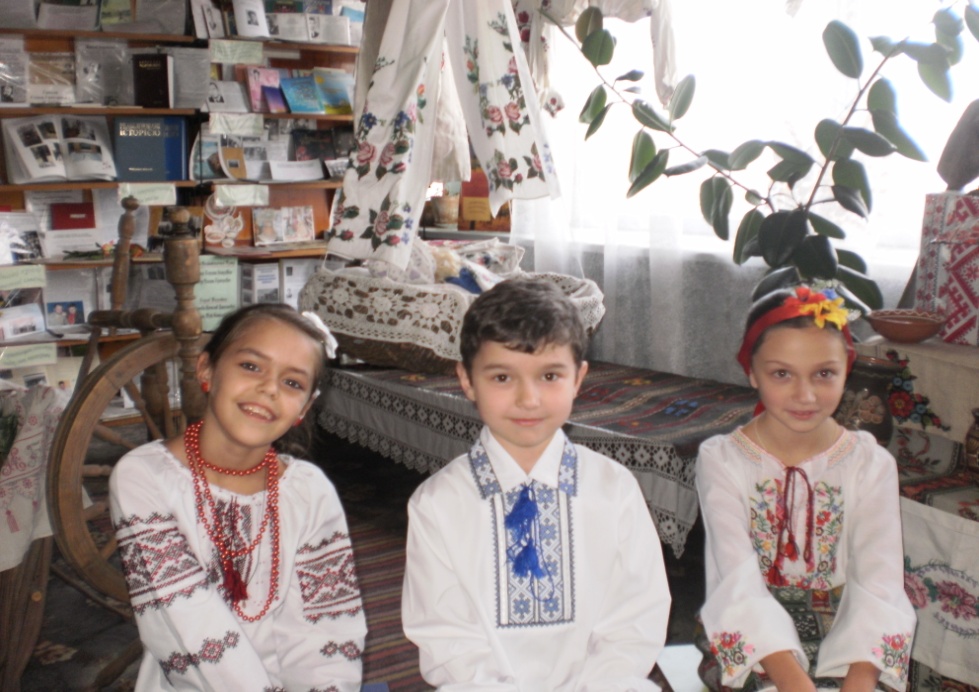 Народні ігри 
принесли задоволення
кожному із присутніх
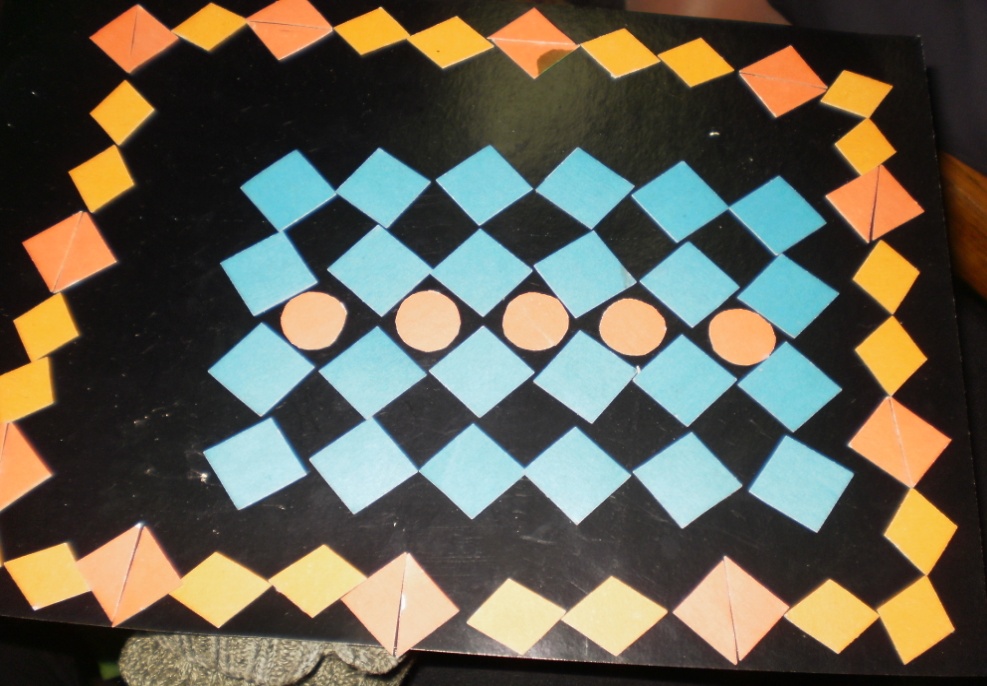 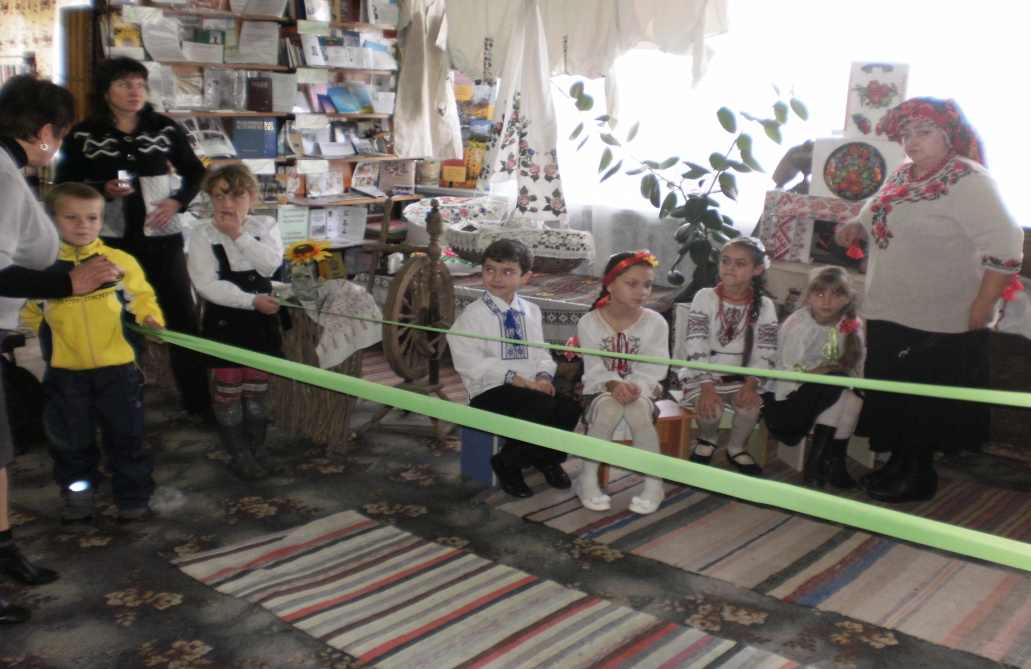 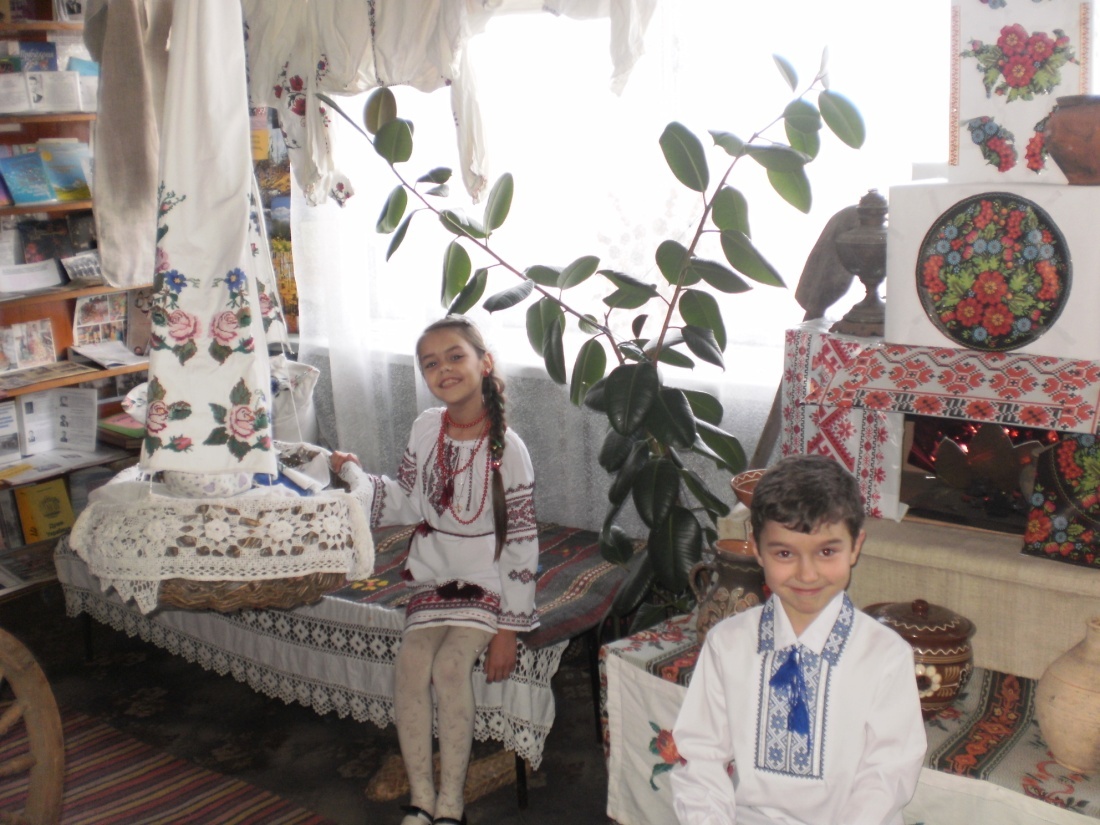 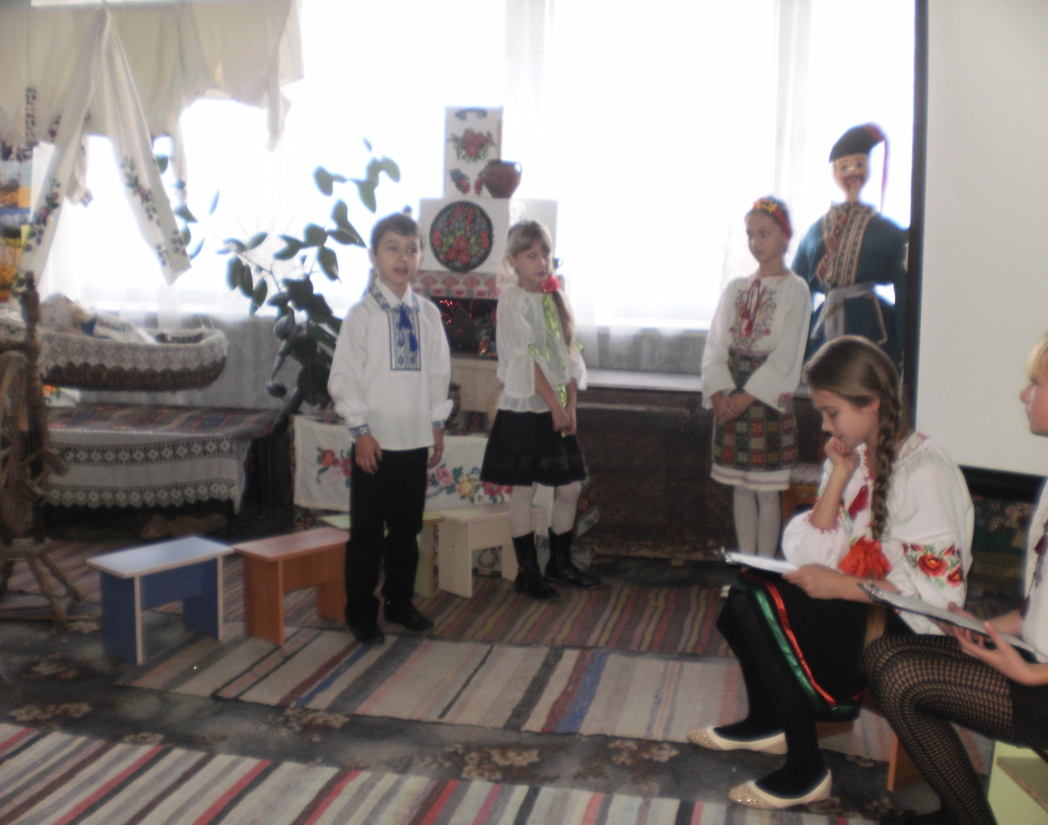 Нехай ніколи не закривається
бабусина скриня,
з якої ми постійно будемо
черпати мудрість,
любов до рідної землі
до свого народу...
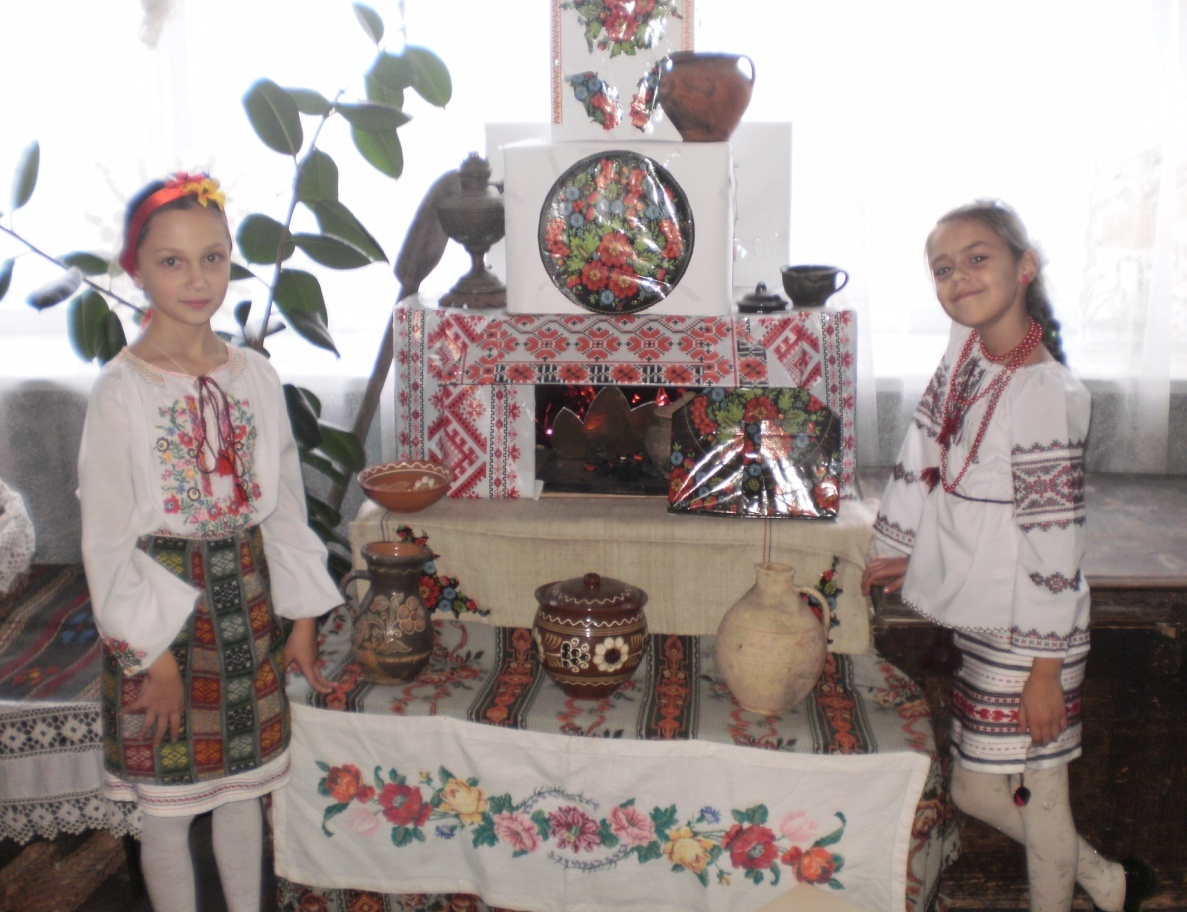 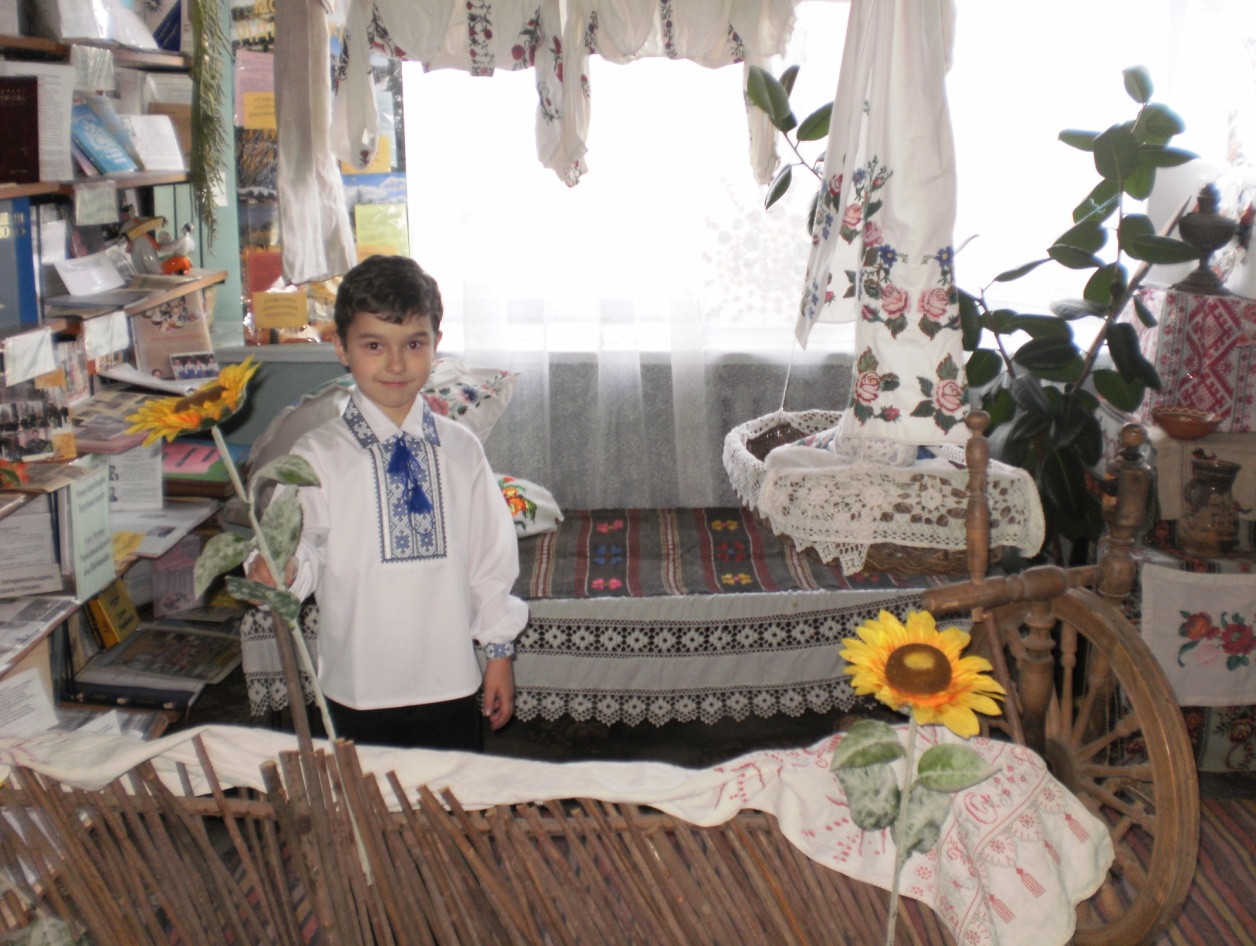